Deutschvergnügen
Lied zum Mitsingen
Ja und Nein
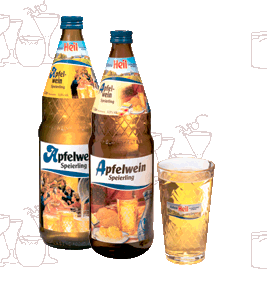 Apfelwein
Loreley ist am Rhein.
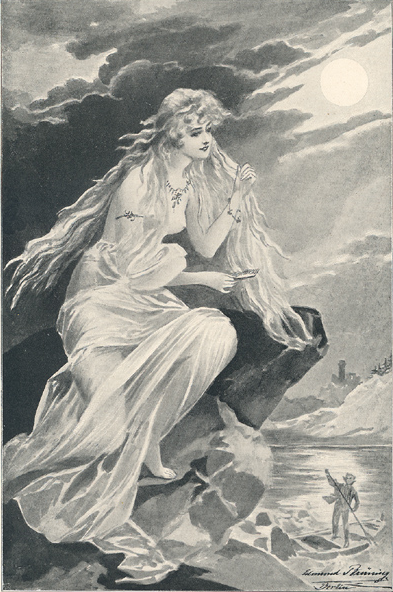 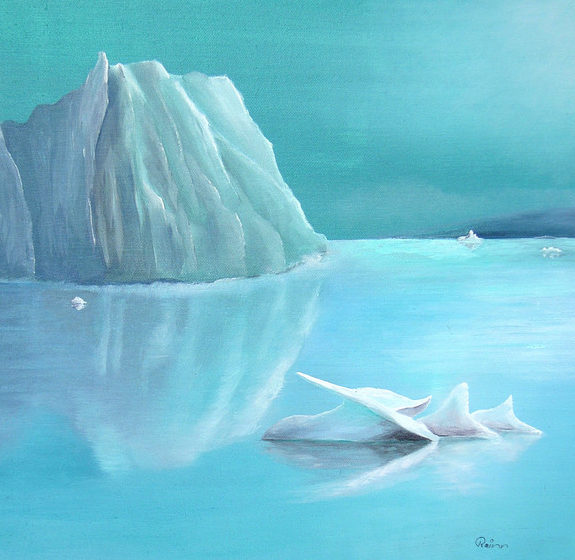 Eisberg
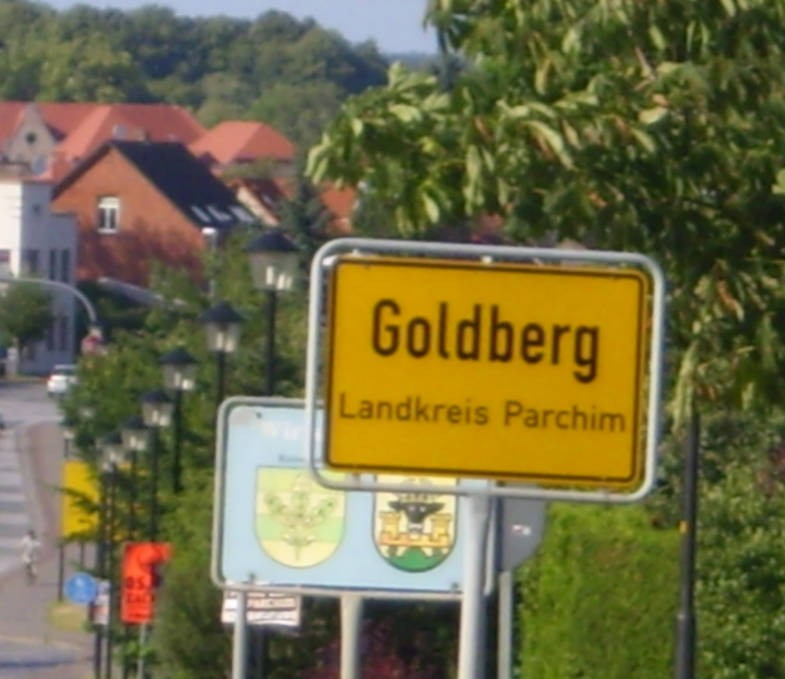 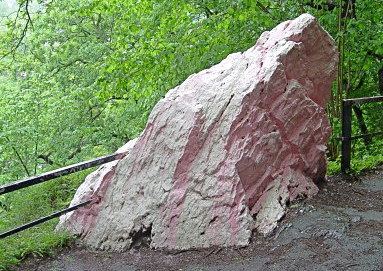 Und ein Stein
Fein, fein, fein ist
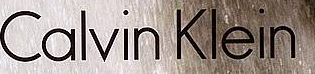 Deutsch hat Klasse,
Deutsch hat Stil
Und Romantik und Gefühl.
Deutsch hat Rhythmus,
Deutsch hat Schall
Deutschvergnügen überall.
Ja und Nein
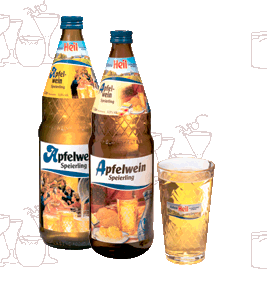 Apfelwein
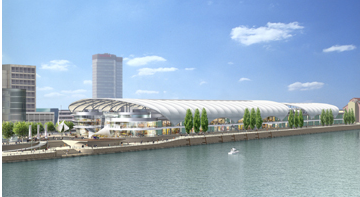 Ludwigshafen
ist
am Rhein
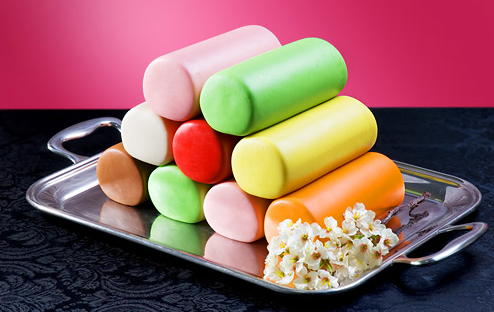 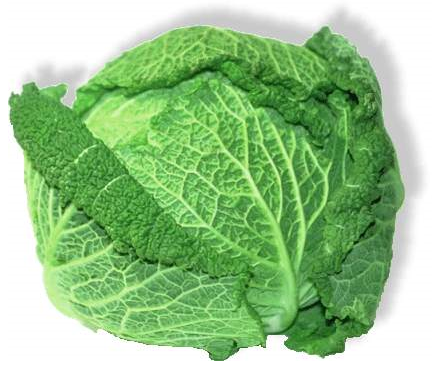 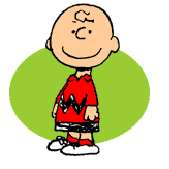 Dummkopf , Kohlkopf , Marzipan ,
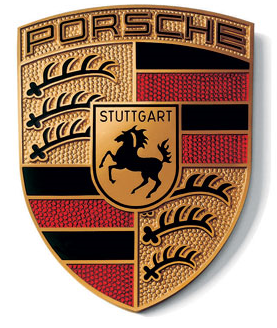 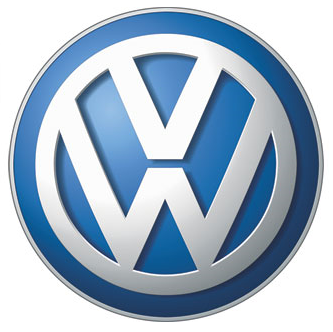 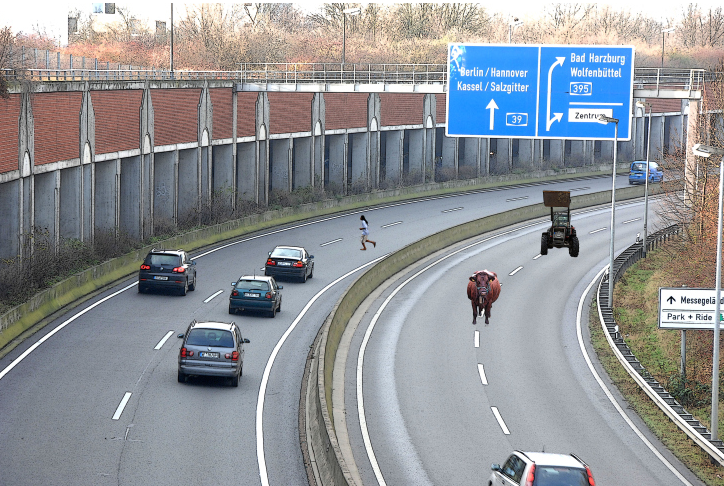 Porsche   ,         VW          ,       Autobahn.
Deutsch hat Klasse,
Deutsch hat Stil
Und Romantik und Gefühl.
Deutsch hat Rhythmus,
Deutsch hat Schall
Deutschvergnügen überall.
Ja und Nein
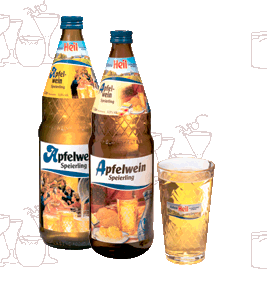 Apfelwein
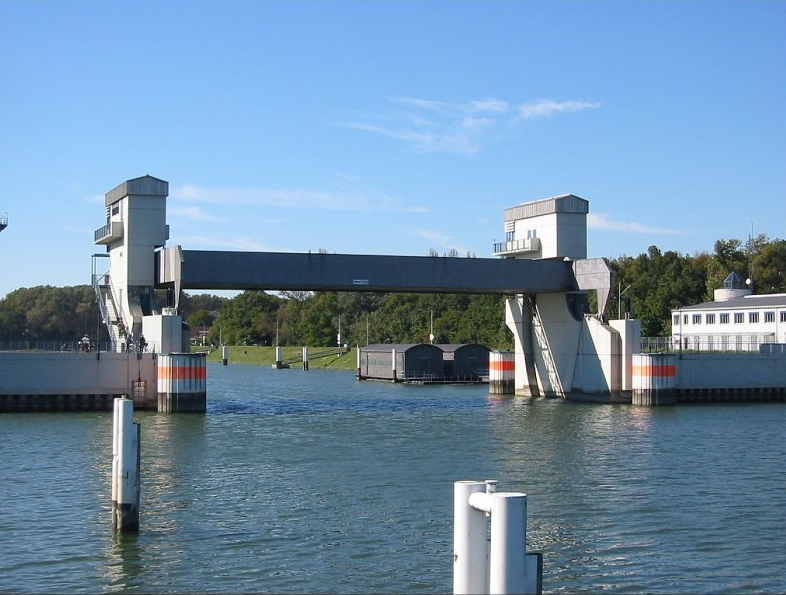 Und      Karlsruhe       ist
am Rhein
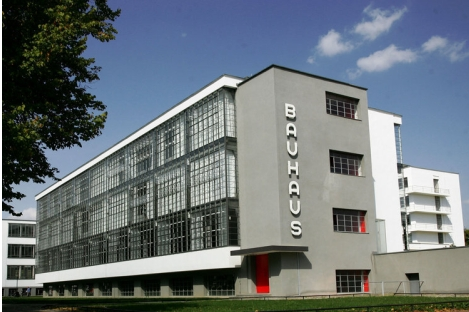 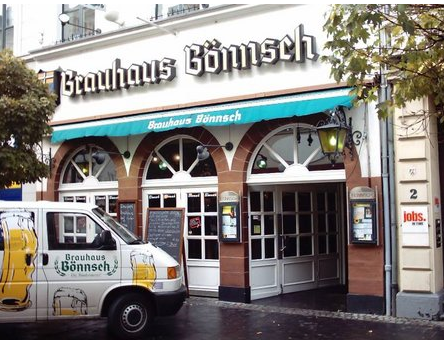 Bauhaus ,       Brauhaus ,
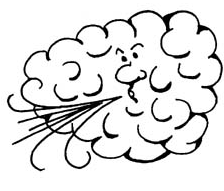 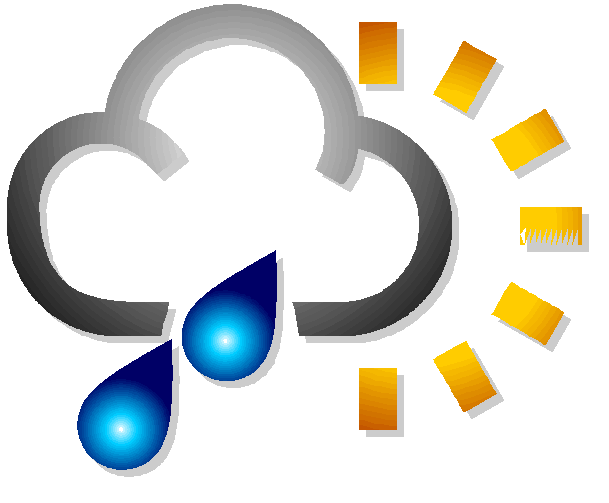 Wetter    ,            Wind    ,
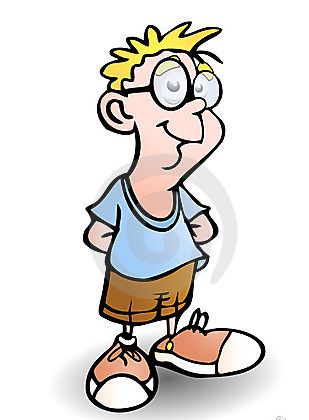 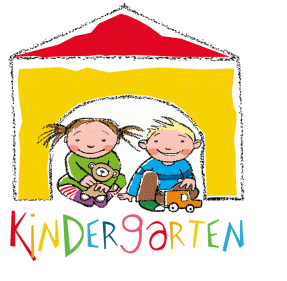 Wunderkind
Deutsch hat Klasse,
Deutsch hat Stil
Und Romantik und Gefühl.
Deutsch hat Rhythmus,
Deutsch hat Schall
Deutschvergnügen überall.
Ja und Nein
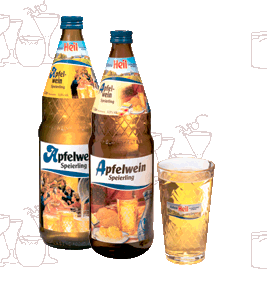 Apfelwein
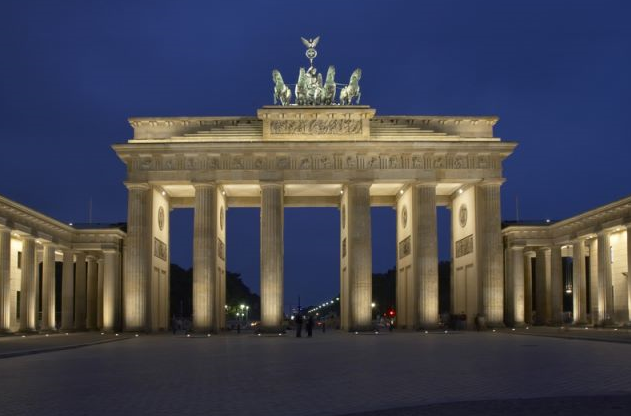 Und Berlin ist nicht am Rhein.
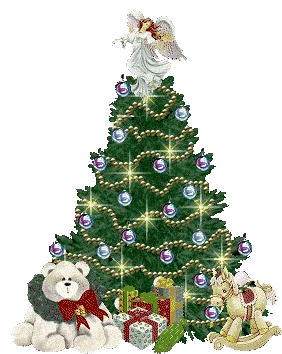 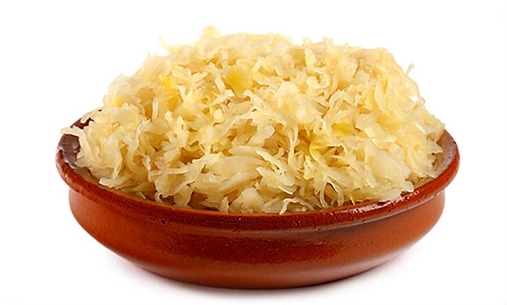 Sauerkraut und Tannenbaum,
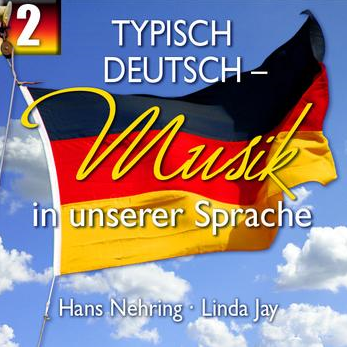 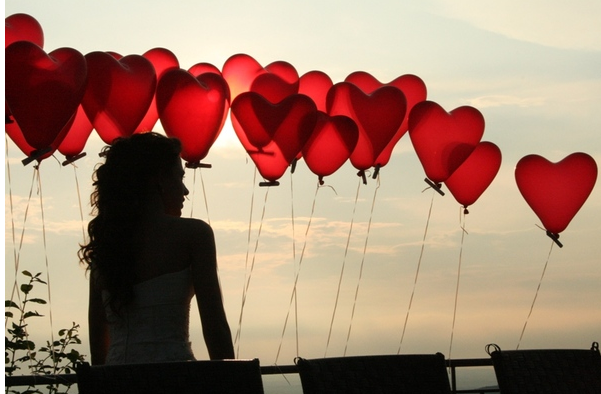 Deutschmusik und Liebestraum.
Deutsch hat Klasse,
Deutsch hat Stil
Und Romantik und Gefühl.
Deutsch hat Rhythmus,
Deutsch hat Schall
Deutschvergnügen überall.
Applaus!!!!